أقامت كلية التربية بالزلفي ممثلة في وكالة الكلية للجودة والتطوير دورة تدريبية بعنوان :( تسويق مهارات الذات )
قدمها سعادة الأستاذ الدكتور يحيى مصطفىي كمال الدين . وذلك يوم الثلاثاء الموافق 24/2/1436ه. وشارك فيها عدد كبير من أعضاء هيئة التدريس والإداريين .
وكان الهدف من الدورة هو إلقاء الضوء على المهارات اللازمة لتسويق الذات من أجل الحصول على فرصة عمل مناسبة وذلك من خلال :
فن كتابة السيرة الذاتية بعرض كل المهارات والخبرات والمؤهلات .
الاستعداد الجيد للمقابلة والنجاح في تنفيذها
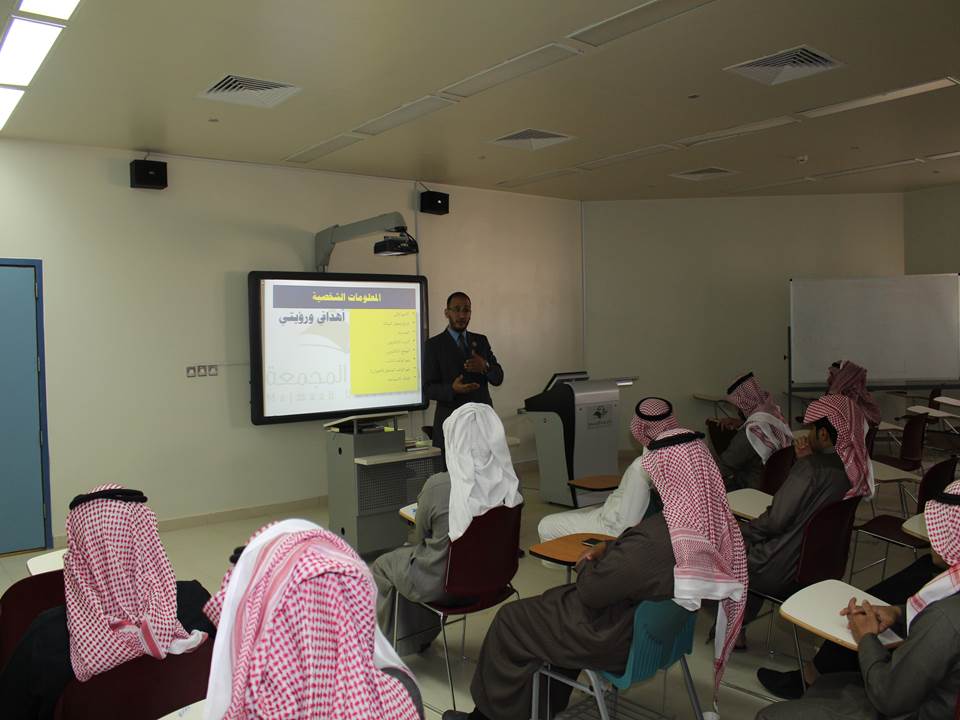